L5 Separating Rock Salt
Learning Objectives:
Use filtration and crystallisation to separate salt from rock salt.
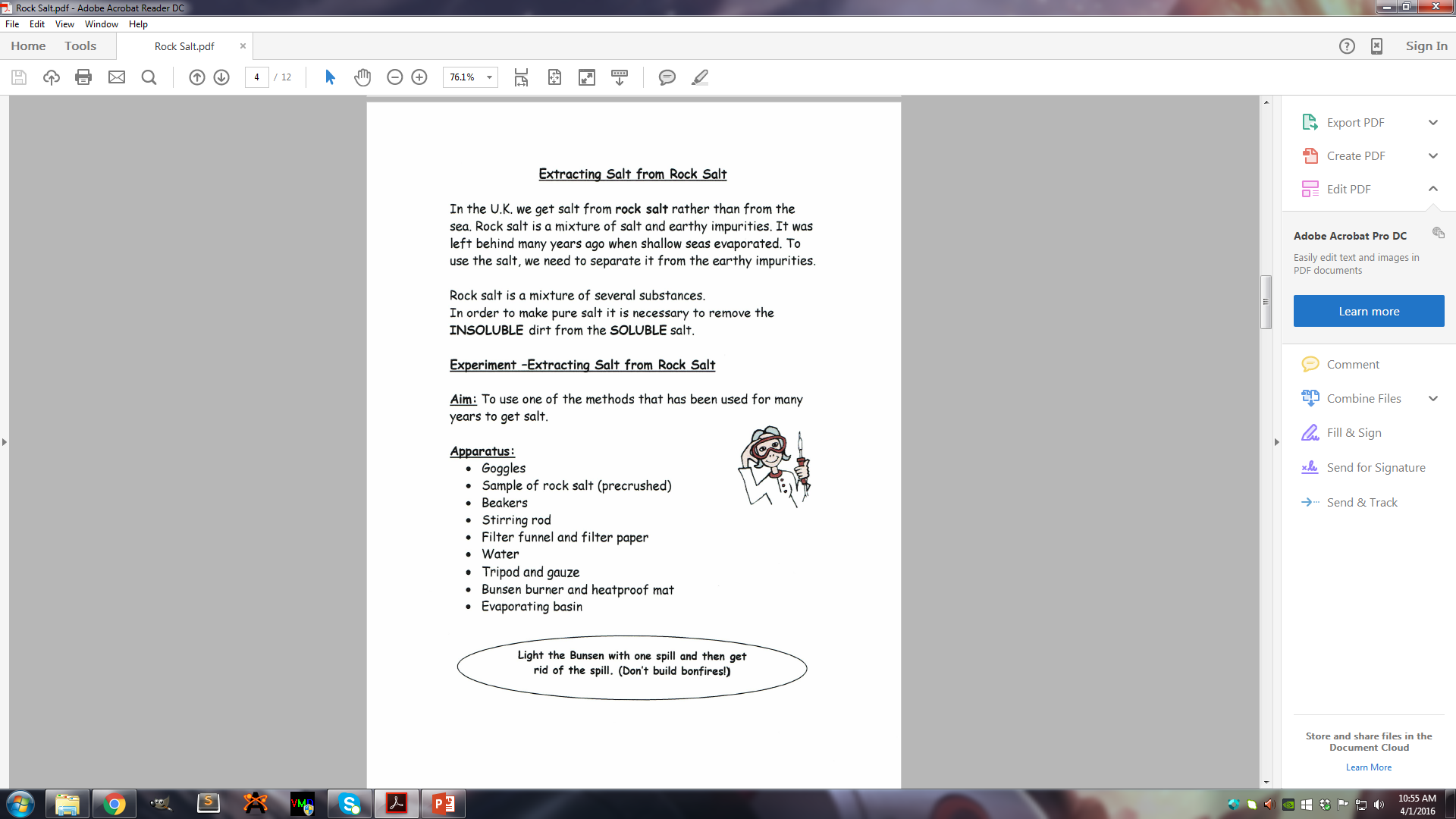 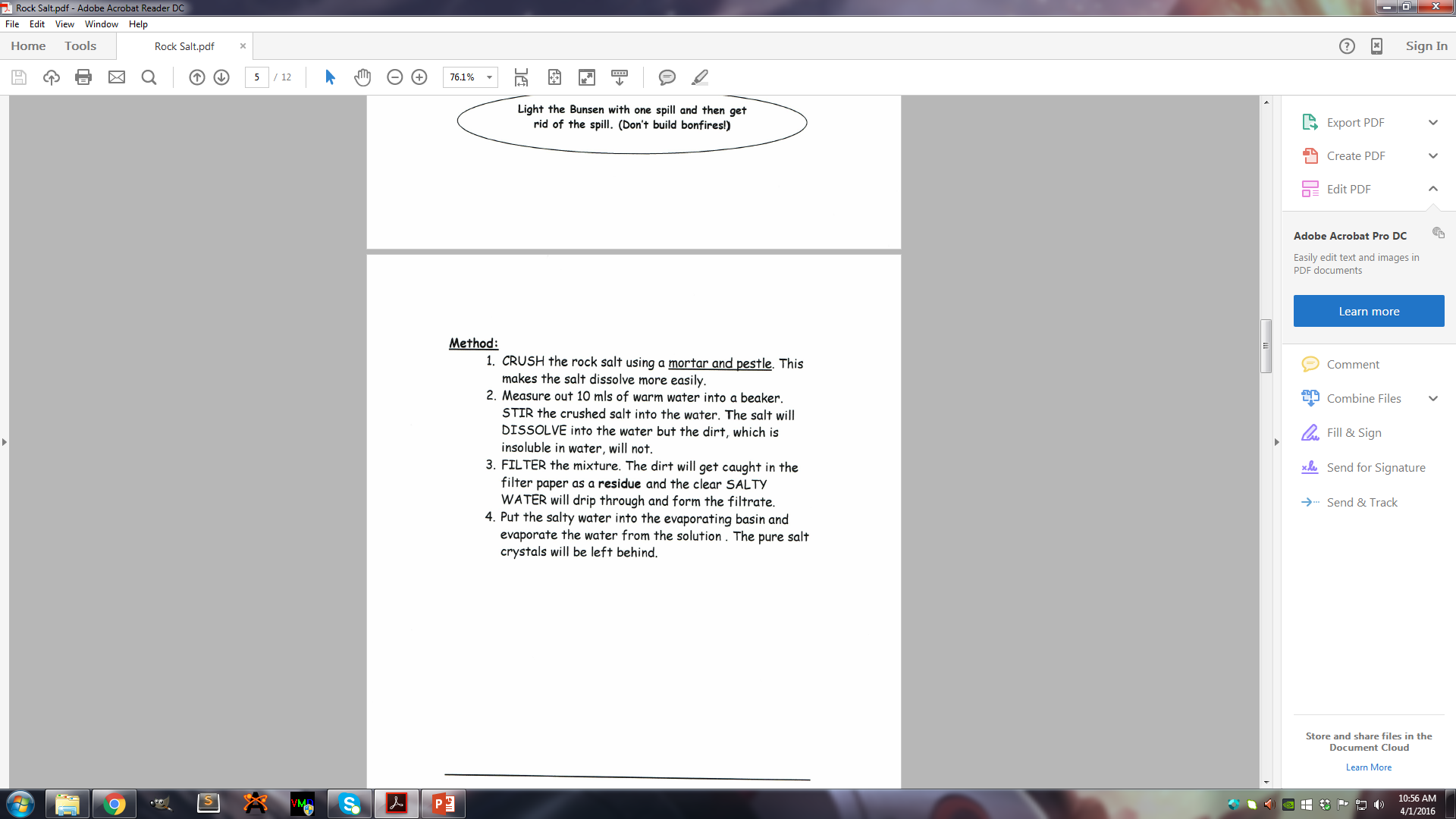 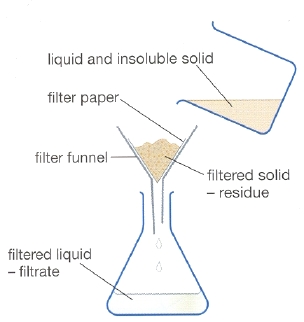 1.
2.
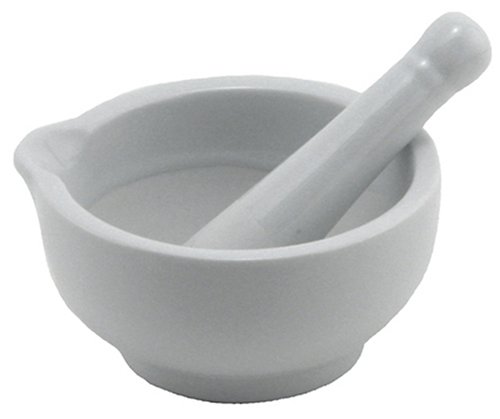 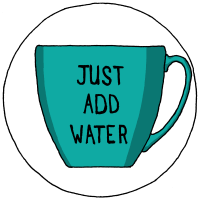 3.
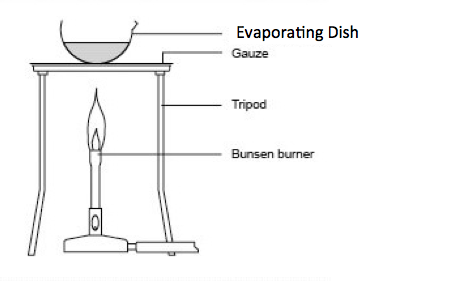 4.
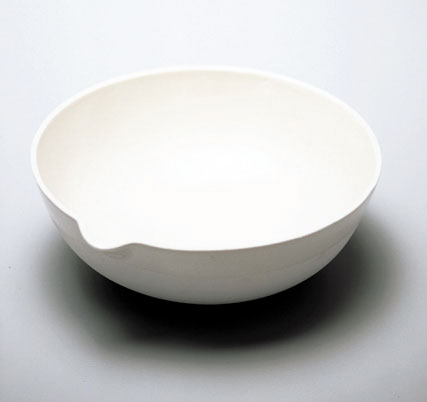 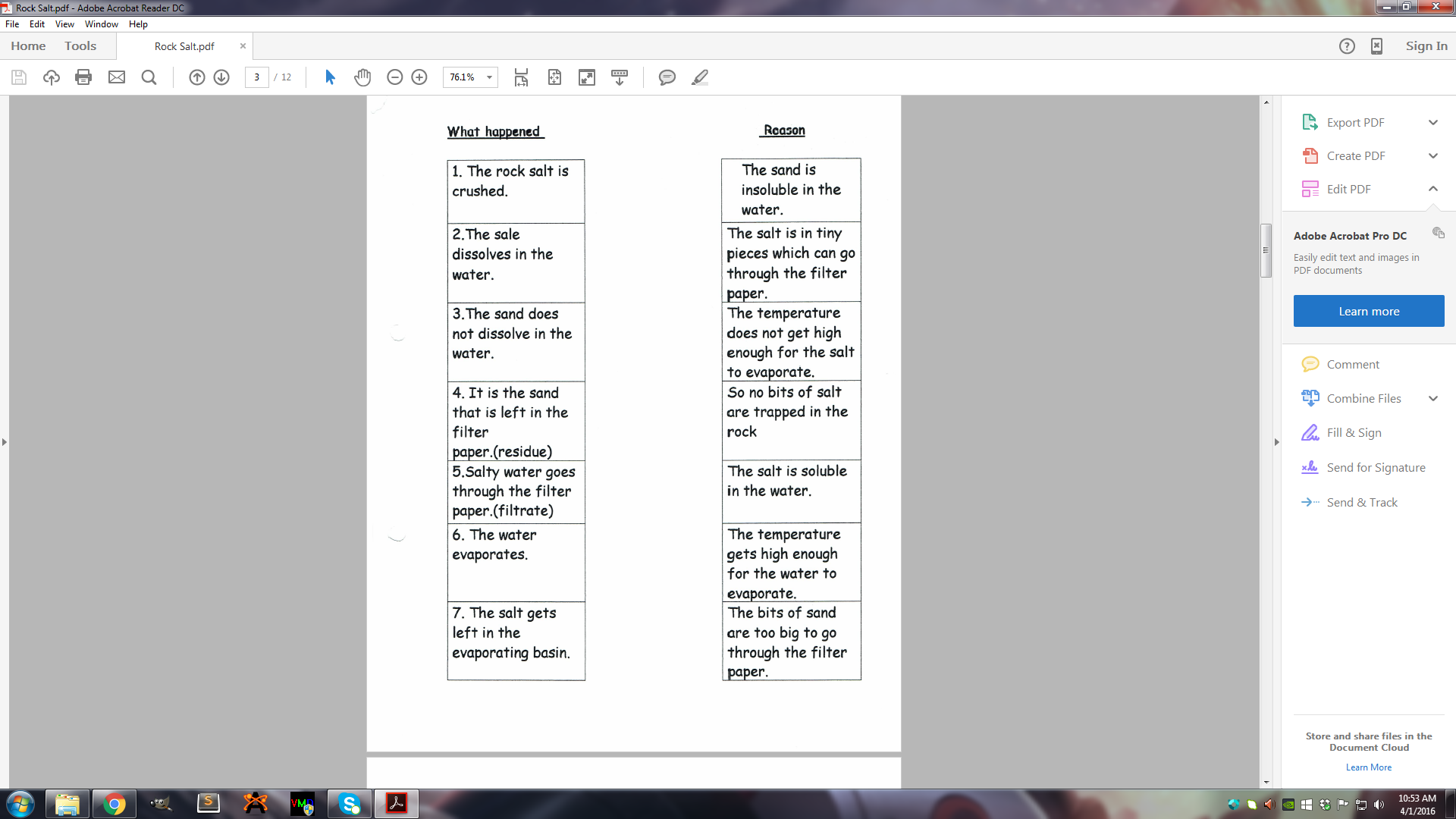 salt
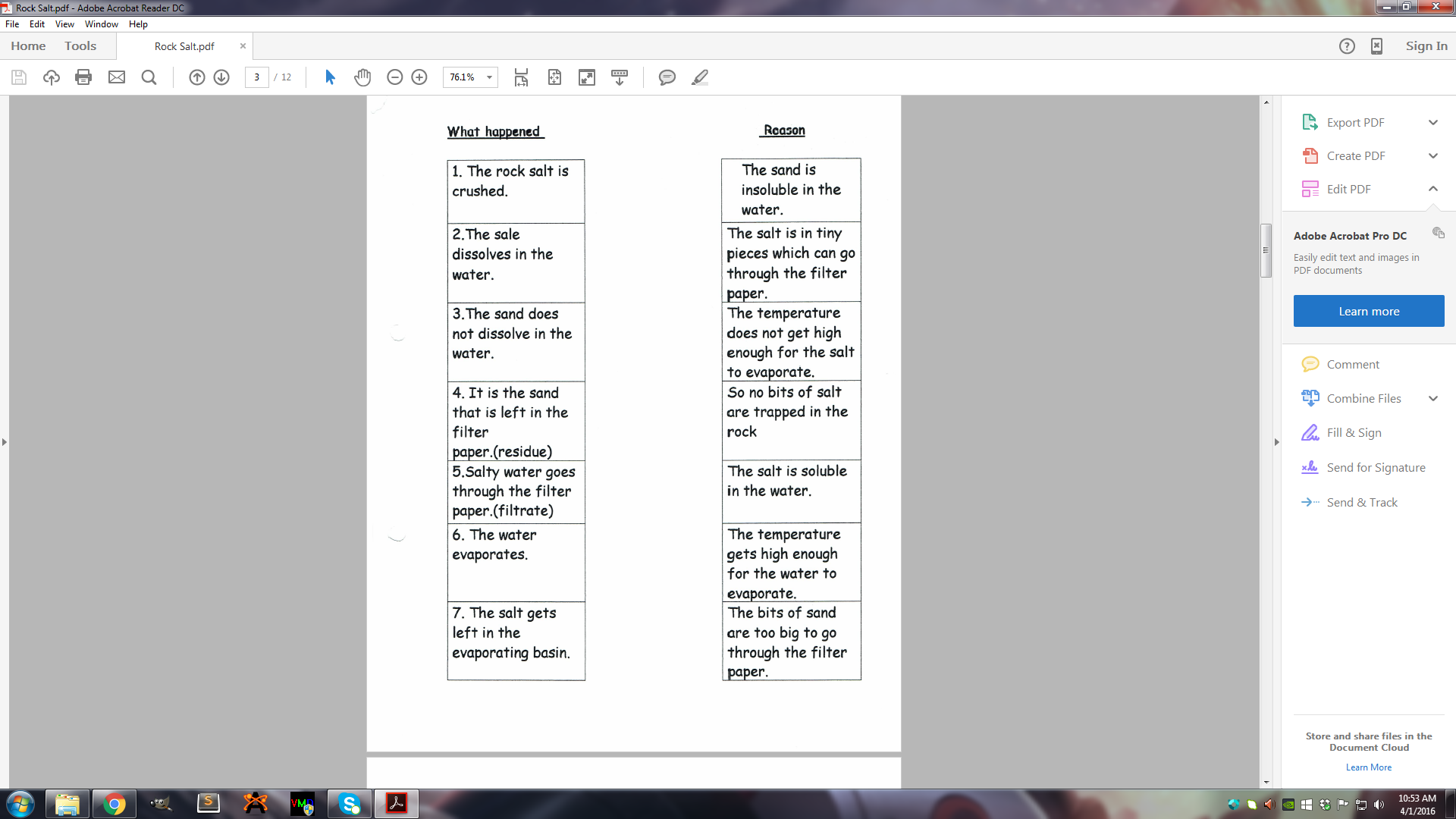 salt